A paradox of non-verbal communication on the Internet: emoticons vs. reaction-gifs
Ágnes Veszelszki
5th Visual Learning ConferencePictures – Parables – Paradoxes
Budapest, Nov. 14–15, 2014
Overview
assumptions of linguistic research on digital communication
expressing emotions on the Internet 
empirical research on reaction-gifs
1. Fundamental assumptions of linguistic research on digital communication
1.1. Technological determinism
various degrees of strength 
constraints and affordances of the medium/technology determine (linguistic) behaviour
intention for pure technological determinism ~ universality and convergence of languages used on the Internet (Herring, Stein, Virtanen 2013)
1.2. Digital communication—a deficient or a new form?
netlinguistics (1980-1990s): comparison: online text to oral and written language
interactive register: dialogical elements in written communication 
conceptual/medial literacy and orality 
terms: pseudo-orality, written form of talks, secondary orality, symbolic literacy, new oral communication, virtual literacy
> oscillating
Explanation for structural features
early research:lack + compensation
”electronic contexts are often impoverished ones”
emoticons 
performative action words: *wink* 
abbreviations, acronyms, inflectives
ludic character of language, less strict norms, metalinguistic reflexion
2. visuality
Examples for significance of visuality in ICT
profile pictures on social network sites 
selfies
desktop panels of operation systems 
pic-jokes and memes
emoticons
reaction-gifs
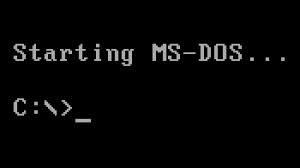 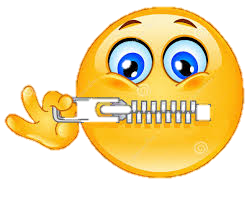 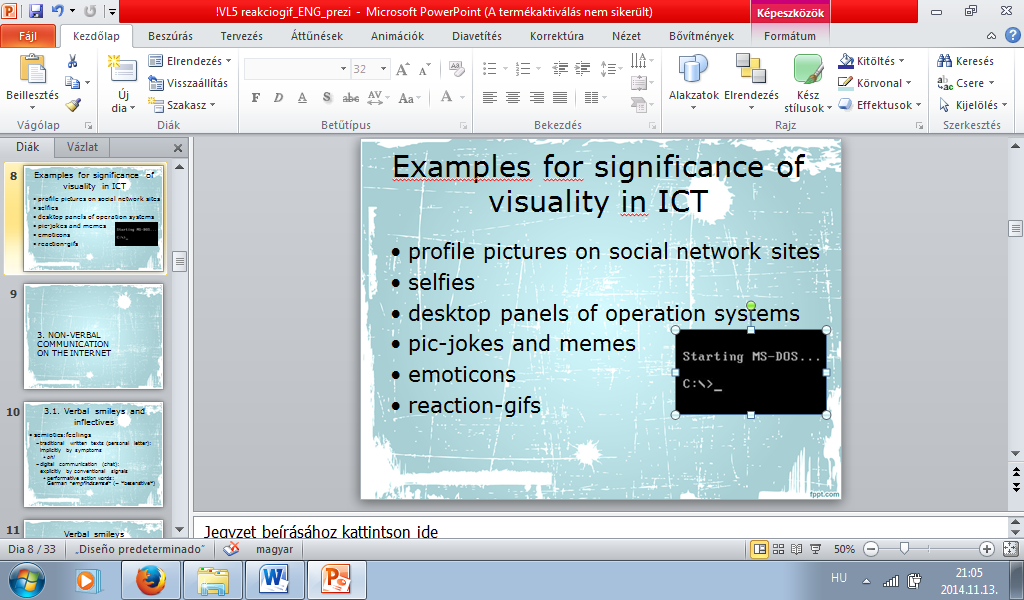 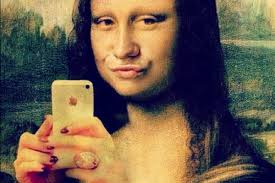 3. Non-verbal communication on the Internet
3.1. Verbal smileys and inflectives
semiotics:feelings
traditional written texts (personal letter): implicitly by symptoms
oh!
digital communication (chat): explicitly by conventional signals
performative action words: German *empfindsamsei* (~ *besensitive*)
Verbal smileys
phrases, expressions describing gestures, mimes
represent non-verbal signs in written form
descriptions of emotions in a rapid way 
e.g. facepalm (smiley: m-( or m-/), double-facepalm, headdesk
Inflectives
English ‘sound words’ 
German translations of English comics: Erika Fuchs, translator, 1950s 
infinite, non-conjugated verb forms
express movements and actions 
e.g. German grins < grinsen ’to grin’, heul < heulen ’to yell’, dichknuddel < ich knuddele dich ’I cuddle/embrace you’
meta-linguistic elements: asterisks **
3.2. Emoticons
graphic signs, expressing emotions
text-image conglomerates 
types
character combinations, punctuation marks
western
Japanese emoticons, emojis 
graphic symbols
standing (static) 
moving (dynamic)
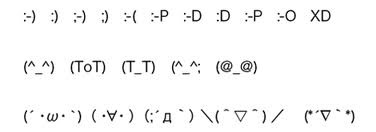 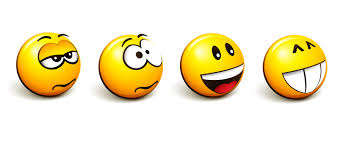 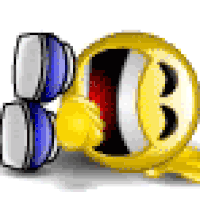 3.3. Reaction-gifs
moving pictures, a series of short movements
„Do you need to make a point? Say it with a gif. You can use a reaction gif in response to someone or something on the Internet.” 
„Not sure what to say? Reply with a GIF. Worth more than a thousand words.”
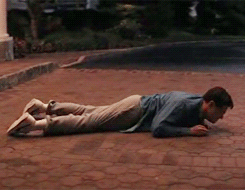 4. Empirical study on reaction-gifs
Empirical research
usage of reaction-gifs 
summer 2014
on-line questionnaire (research methodology: advantages + disadvantages) 
voluntary participation, random sampling
pre-testing + recording informative data
The sample
140 participants, native speakers of Hungarian
74% female, 26% male
age group 19-25 over-represented in the sample
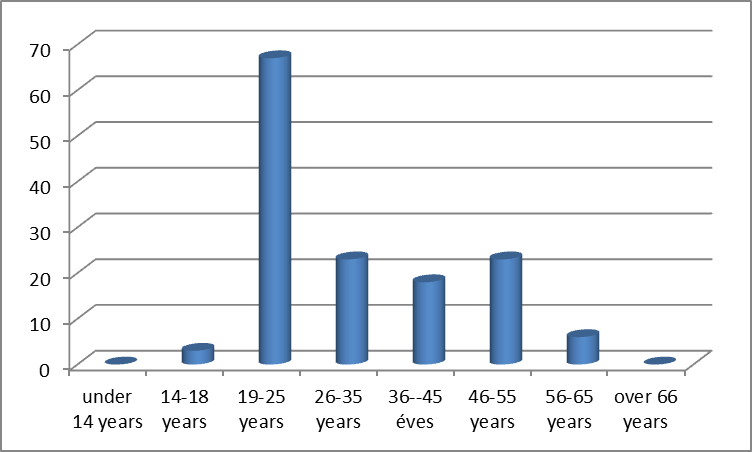 Knowledge & usage of reaction-gifs
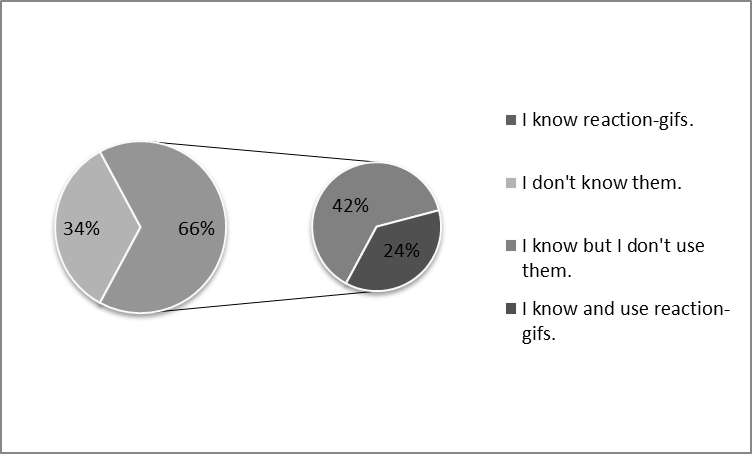 Time spent on the net & knowledge of reaction-gifs
4.1. Definition of reaction-gifs
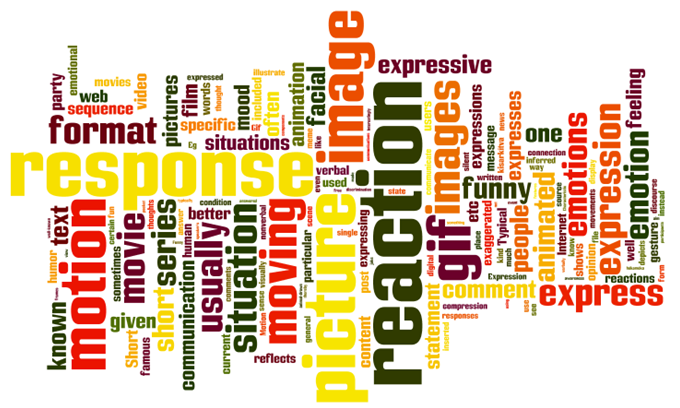 4.2. Pragmatic and sociolinguistic traits of using reaction-gifs
reasons or goals
the gif-answer is pertinent (69) 
funny impact (60 respondents)
lack of non-verbal symbols in digital communication (32) 
when an emoticon is not expressive enough (24)
when nothing to say in textual form (9)
Recipient (whether it is possible to send reaction-gifs to the recipient)
age of the partner (51)
the partner is used to send gifs (44)
relationship: familiarity & intimacy (34) 
background knowledge
“I usually send gifs to those ones who do know the meaning of that particular gif, thus, besides the impact, the partner possessing some sort of background knowledge, the gif will have an extra effect on them”
“I don’t send them to a digital illiterate, as they won’t have a hint of what I want to mean by this”
Important actors
characters of films or series (75)
public celebrities, politicians (61)
unknown people (49)
sportspeople (20)
e.g. Chuck Norris, Doctor Who, Garfield, Spiderman, The Lord of the Rings,Game of Thrones
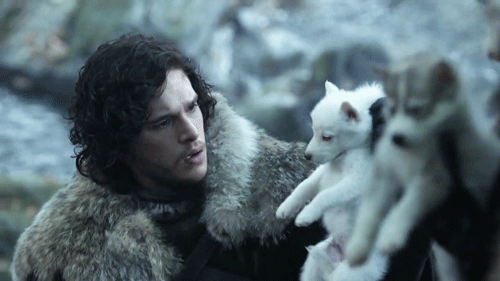 Texts
Cool story bro gif
Oh my God 
Look at all the fucks I give
Fuck yes
I don’t believe you
I'm drunk and I see my mom is coming to pick me up
facepalm
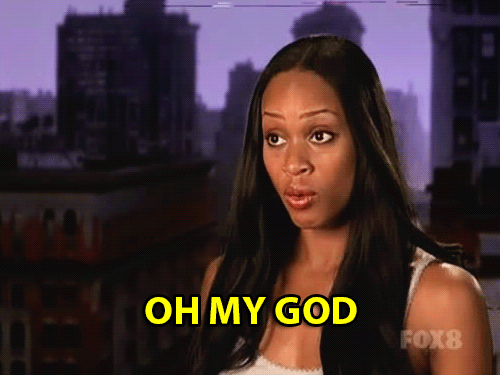 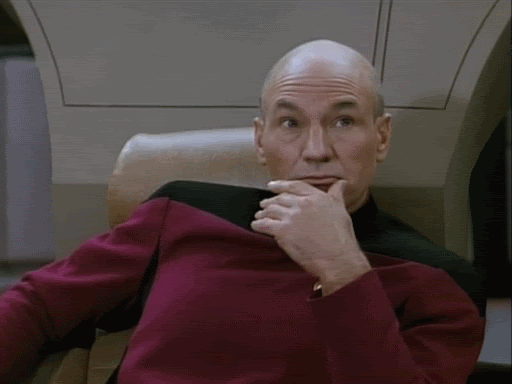 4.3. Occurrence of reaction-gifs
using: Facebook (57), anonymous imageboards, Tumblr, Viber, Plurk, Reddit, forums, funny websites (9gag, Hugelol), presentations
finding: Google search (49), gif-collecting websites (28), Facebook (25), 9gag (24), Tumblr (20), Reddit, 4chance, anonymous imageboards, by accident
Occurence
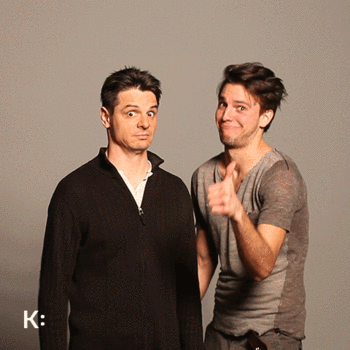 gif-theatre
Hungarian József Katona Theatre, Budapest 
“we express your emotions”
http://www.gifszinhaz.hu/
funny, like-collector websites
24 Things Single People Are Tired Of Hearinghttp://www.buzzfeed.com/ashleyperez/24-things-single-people-are-tired-of-hearing
Occurence
on-line press products 
commenting the text visually 
fragmenting the monotony and statics of verbal unity 
shifting from formal articulation and communication to informality
citizen journalism
infotainment
Occurence in online press
respondents:  
funny and smart 
“If it has a special function, it matches the style of the article, reaction-gif might be a good additional element. I like it when the author illustrates the text with gifs, or uses them in an ironic way.”
makes the article less serious 
overuse, trivial, tiresome 
“If used at the good time and good place, it may be funny, in other way it is tiring”
especially annoying
4.4. Impacts of reaction-gifs on non-digital communication
copied the gesture of a reaction-gif in real life
14 of 92 respondents 
“I imitated the gif with hands and mimes”
“I have the feeling that they sometimes affect my mimics, but it is not conscious, and I don’t know which makes the impact”
facepalm, sarcastic applause“bravo”, “look at the fuck I give”
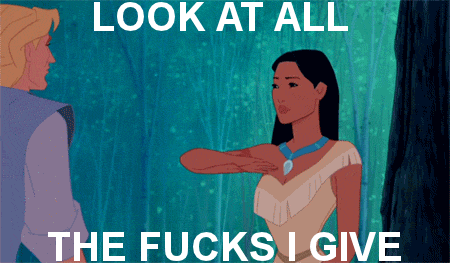 Impacts of reaction-gifs on non-digital communication
“Have you ever used the text of a reaction-gif in oral communication? If yes, which text was it?” 
facepalm, I would apologize, but I don’t really give a…; Ain’t nobody got time for that shit.; I don’t believe you!; Lol; Look at the fucks I give; Perfection; Let's not play this game; You don't say; You're too precious for this world…
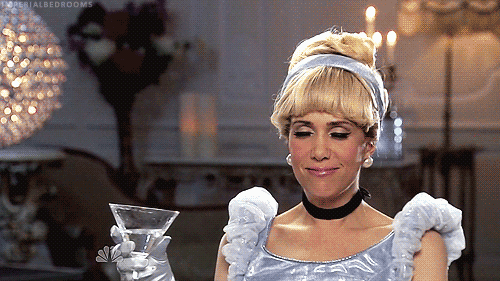 5. Visuality and time. Emoticons vs. reaction-gifs
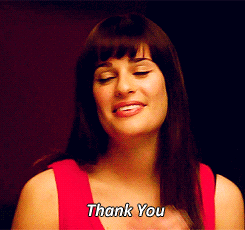 Ágnes Veszelszki 
www.veszelszki.hu
veszelszki.agnes@gmail.com